Enhanced Foster Care
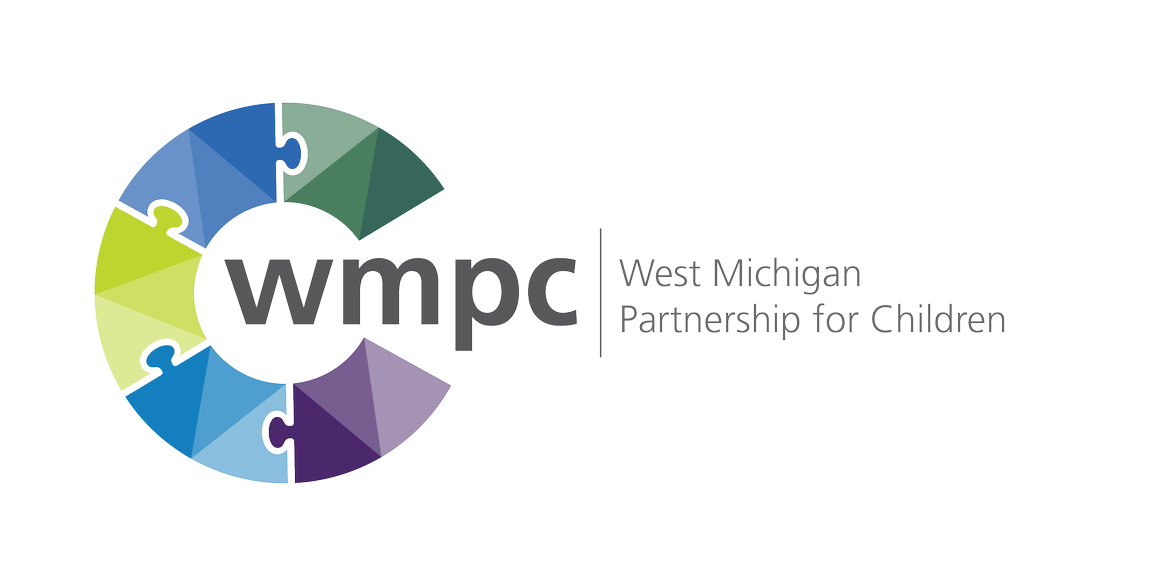 Michigan Child Welfare Partnership Council

March 18, 2019
Enhanced Foster Care (EFC) is a specialized service targeted at a sub-set of children in foster care who are at risk of placement instability or placement in an institutional setting.
The three goals of EFC are:
1
Stabilize current foster youth
2
Divert youth from being placed out of the community
3
Return youth from institutional care back into the community
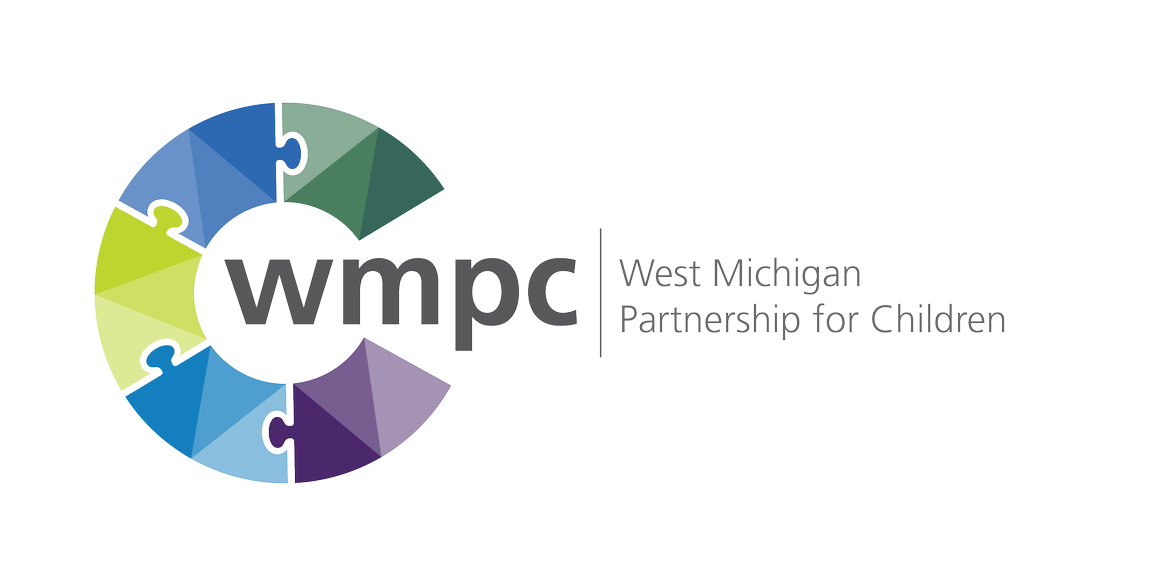 EFC: Overview
EFC is a family-based service that provides individualized treatment for children in general foster care who present with intensive behavioral or emotional needs
Additional support to caregivers for children and youth with trauma-related emotional and behavioral needs
Incorporates training and support for caregivers to implement important aspects of treatment in the context of family and community life. 
Designed to minimize the occurrence of behaviors and implement coaching of alternative skills
Provides a Clinical Case Manager and Behavioral Specialist to build the capacity of the caregiver to respond to trauma-related behaviors 
Level system; children assessed and eligibility determined based on their CAFAS score
Caregivers receive additional rate as level increases
Frequency of support to youth and caregiver increases with level 
Community-based alternative to residential
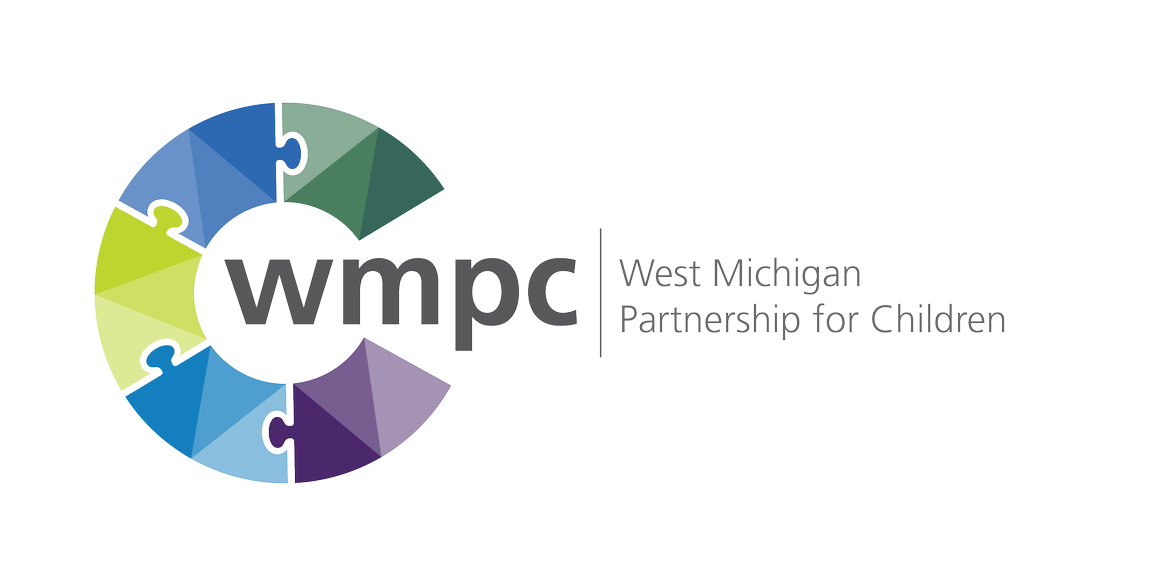 WMPC has accepted a total of 117 referrals for 112 unique children.*
54 projected
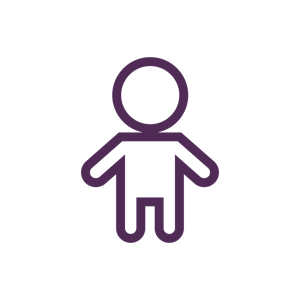 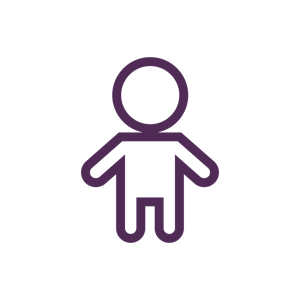 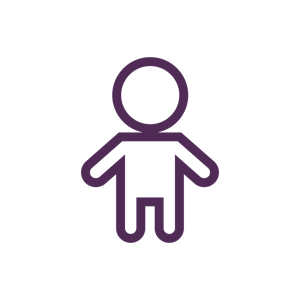 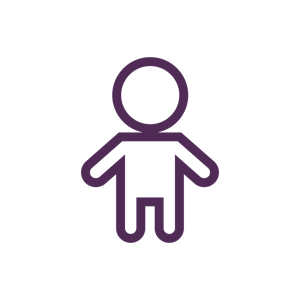 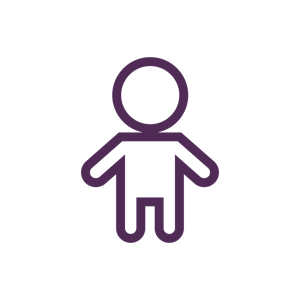 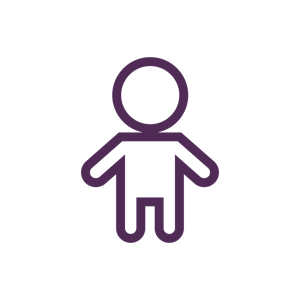 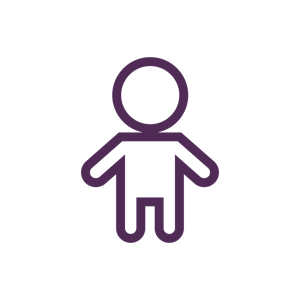 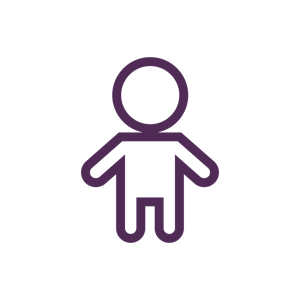 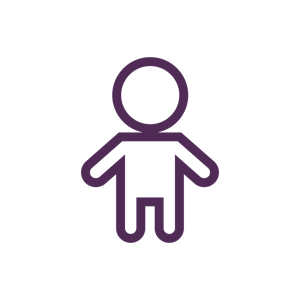 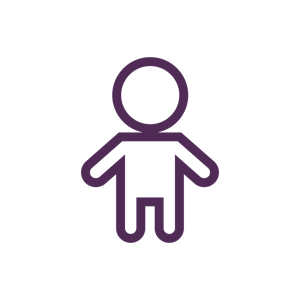 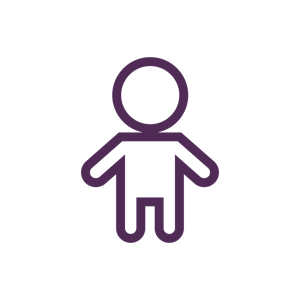 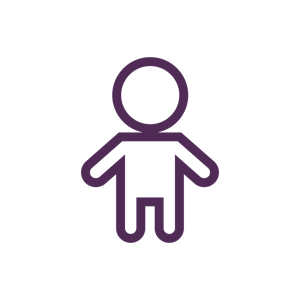 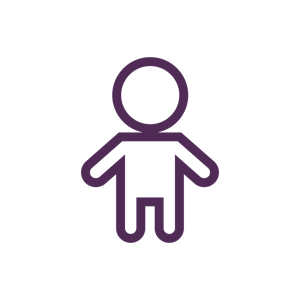 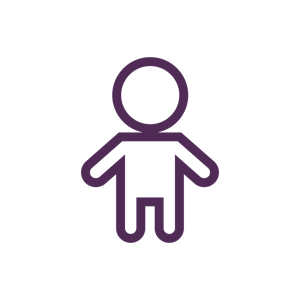 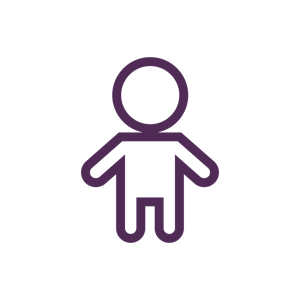 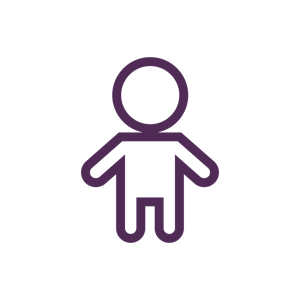 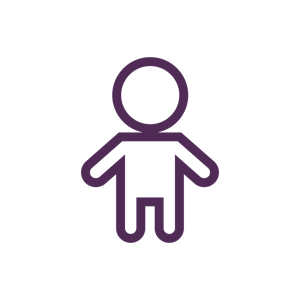 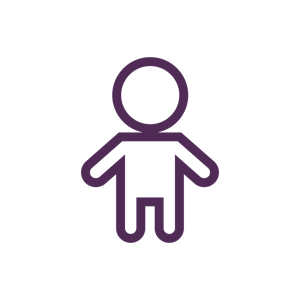 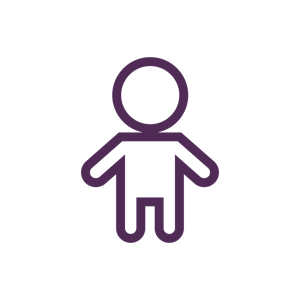 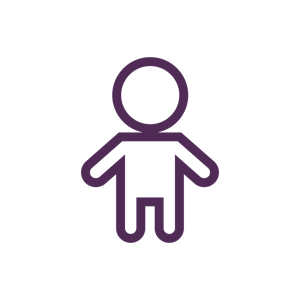 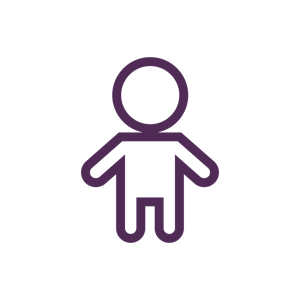 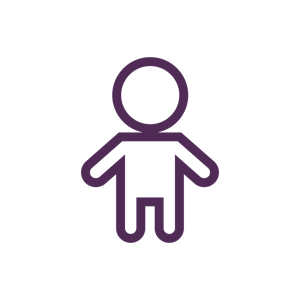 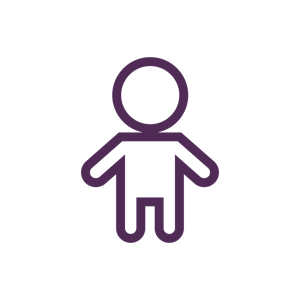 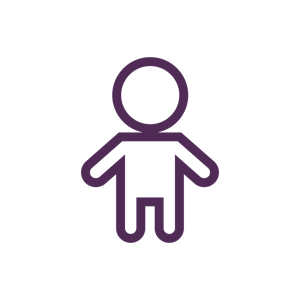 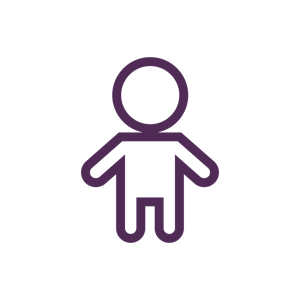 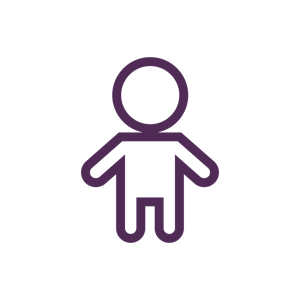 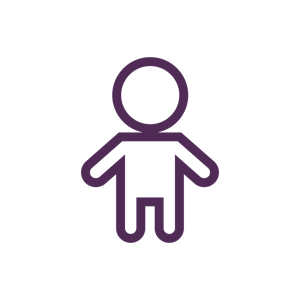 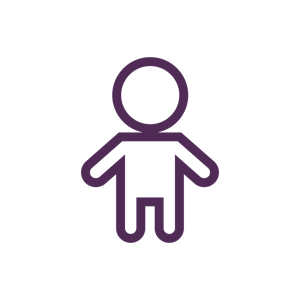 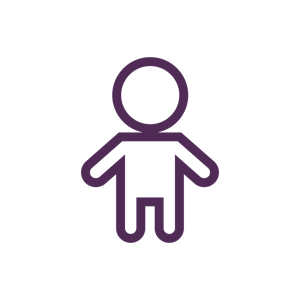 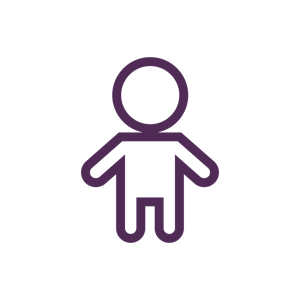 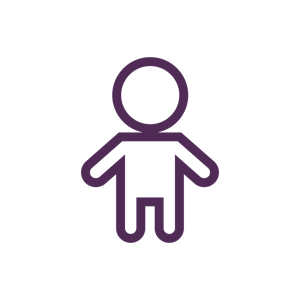 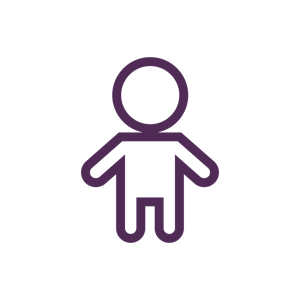 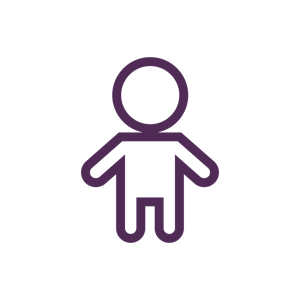 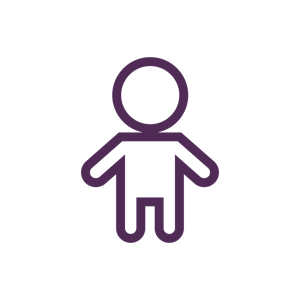 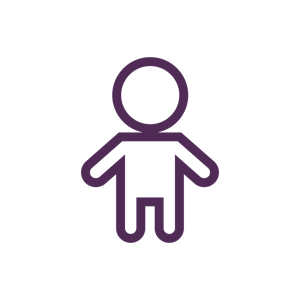 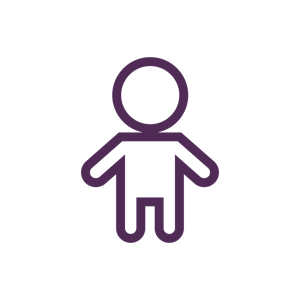 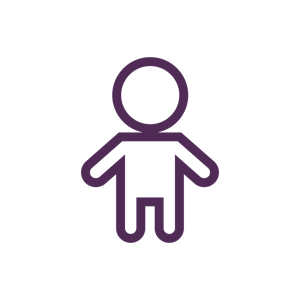 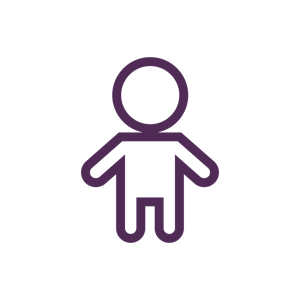 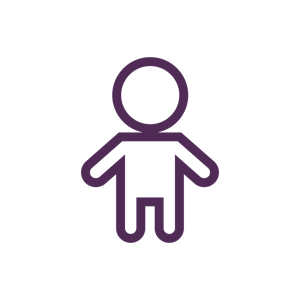 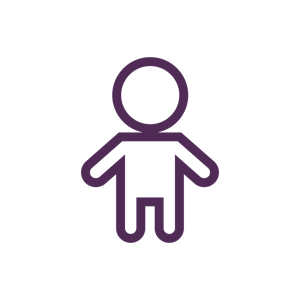 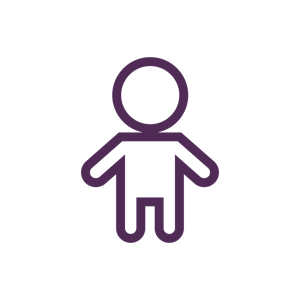 63 additional
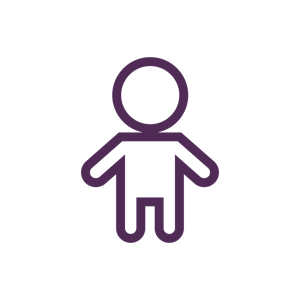 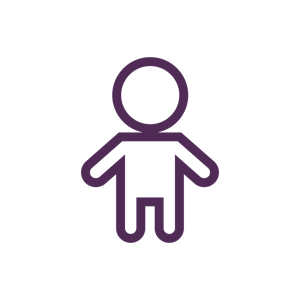 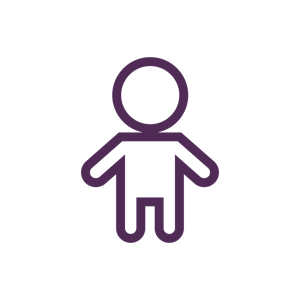 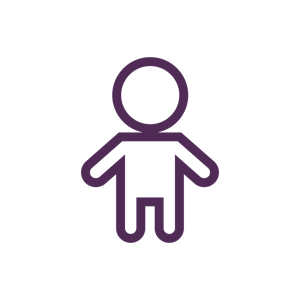 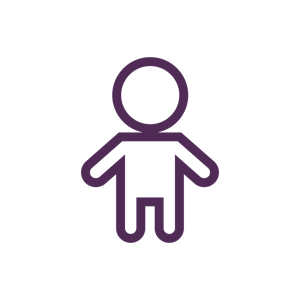 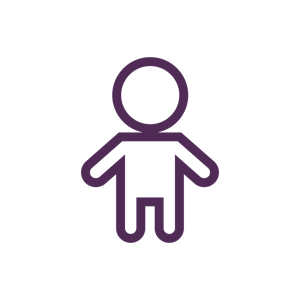 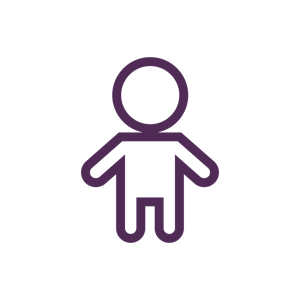 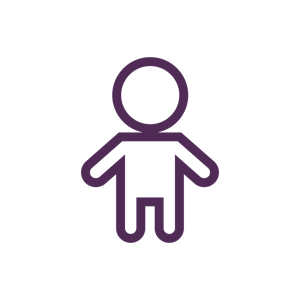 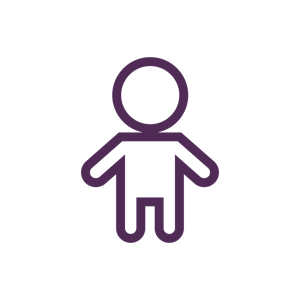 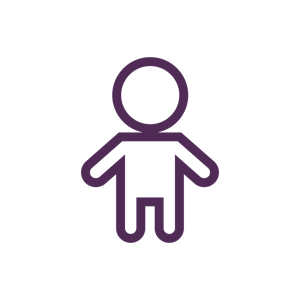 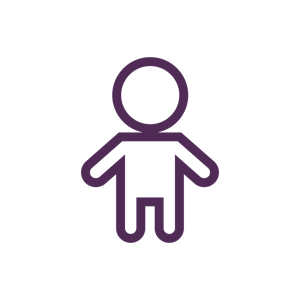 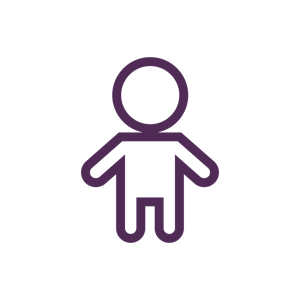 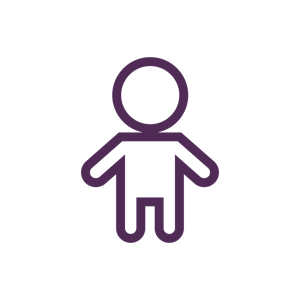 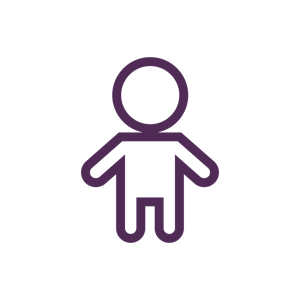 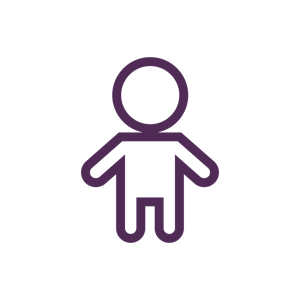 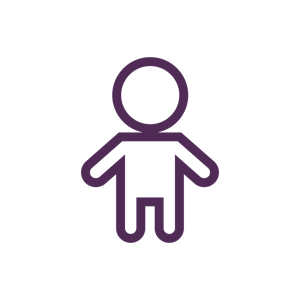 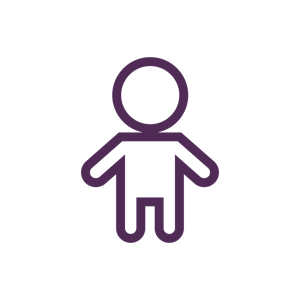 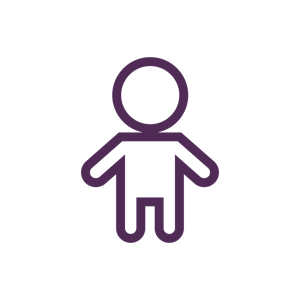 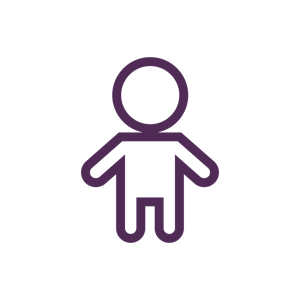 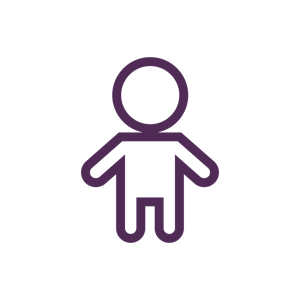 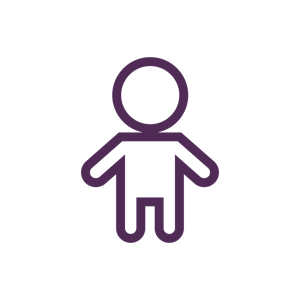 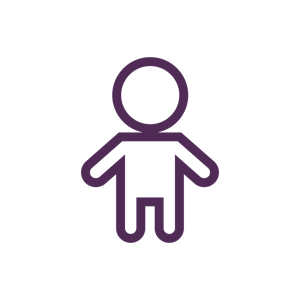 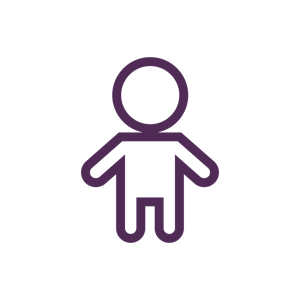 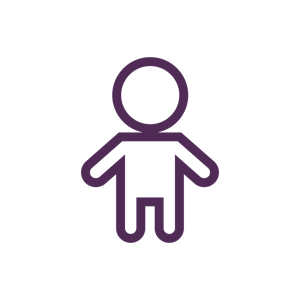 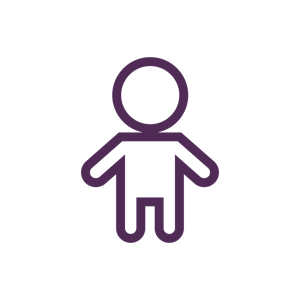 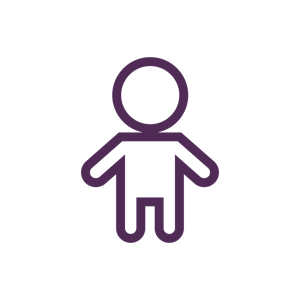 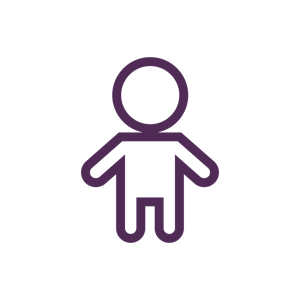 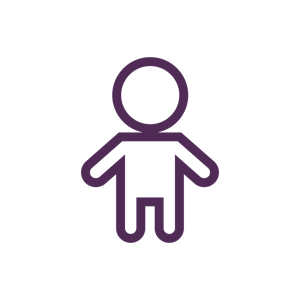 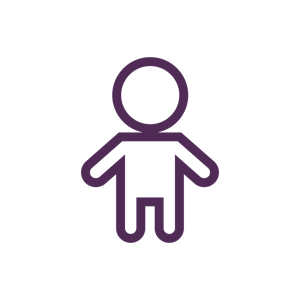 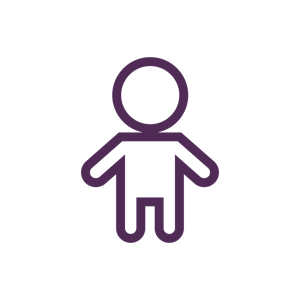 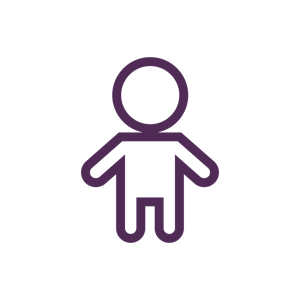 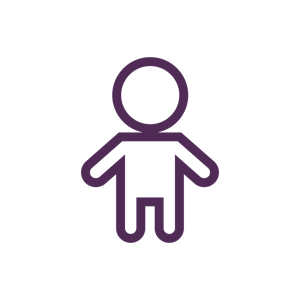 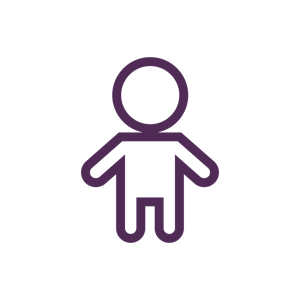 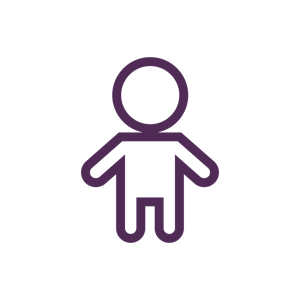 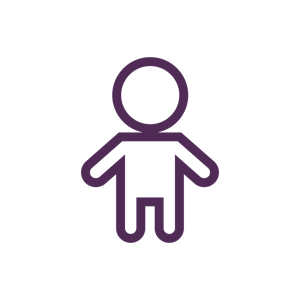 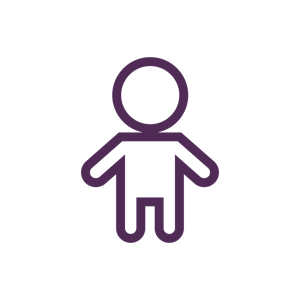 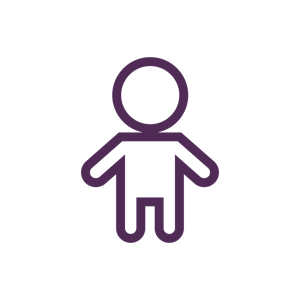 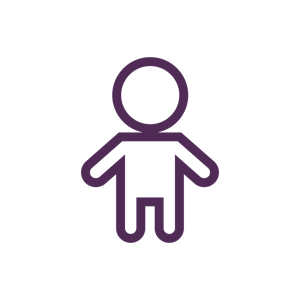 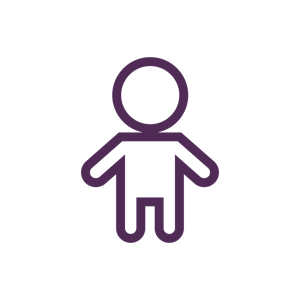 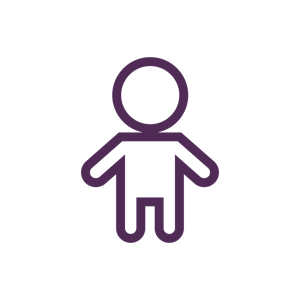 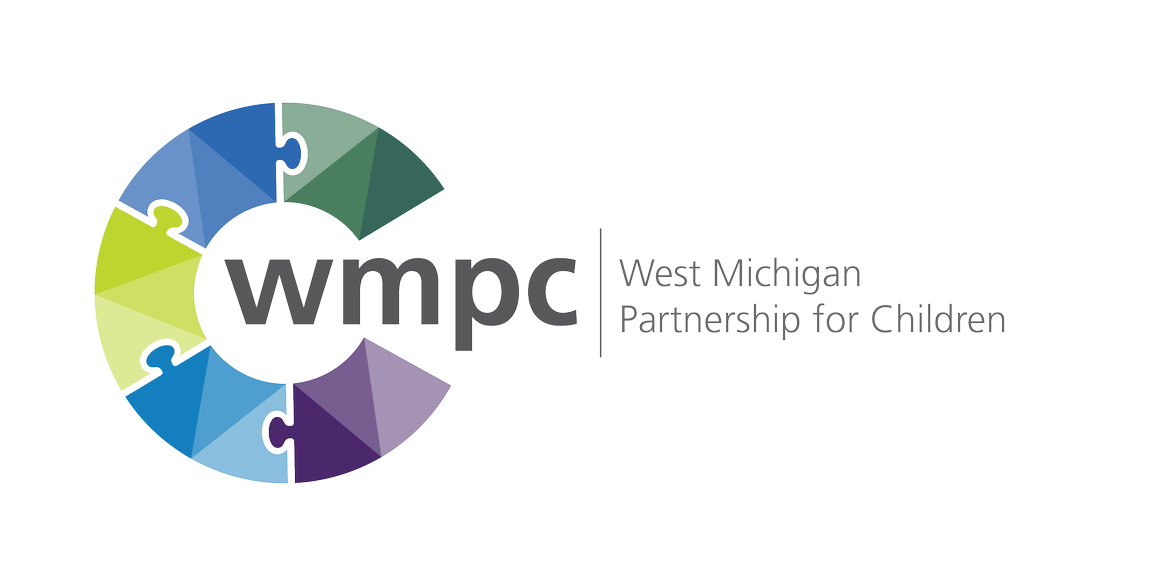 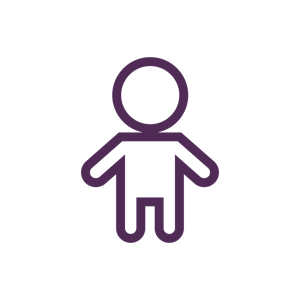 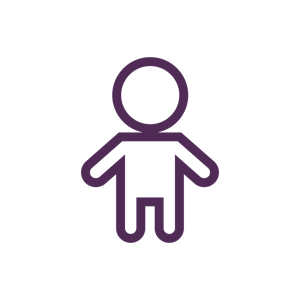 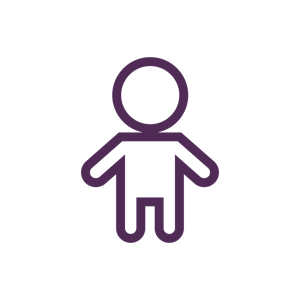 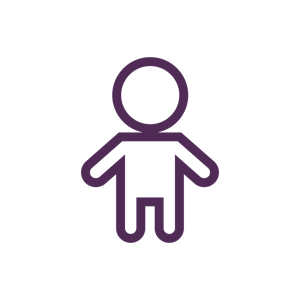 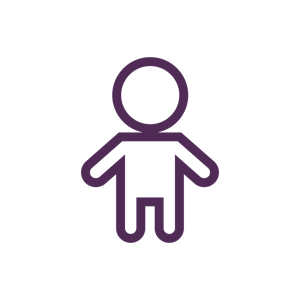 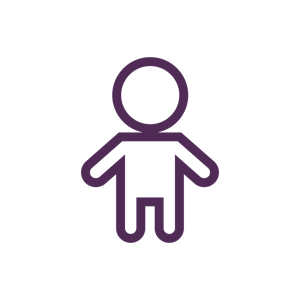 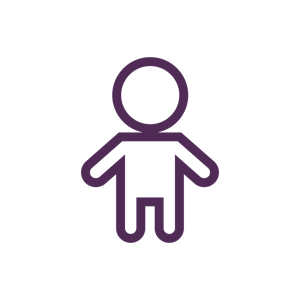 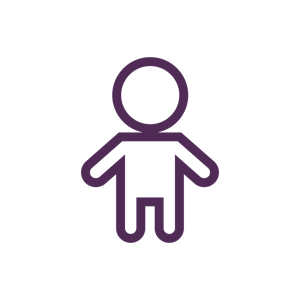 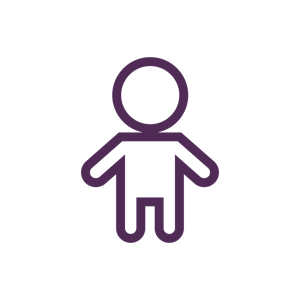 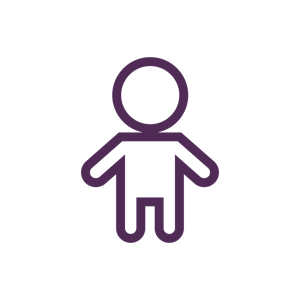 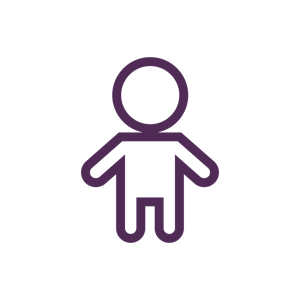 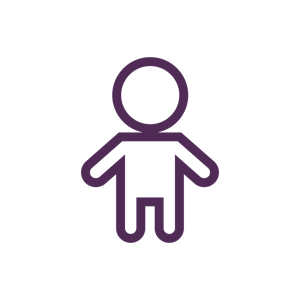 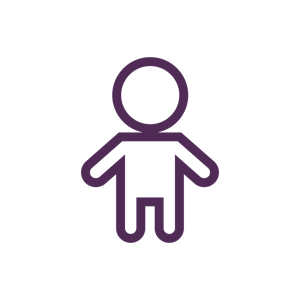 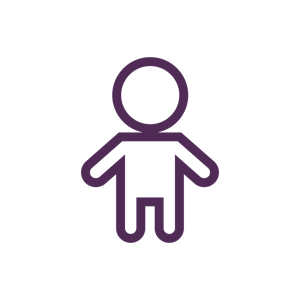 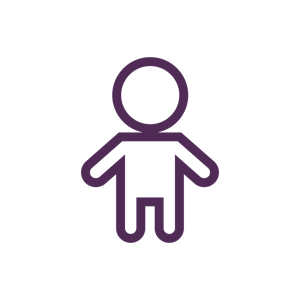 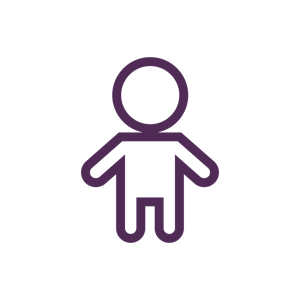 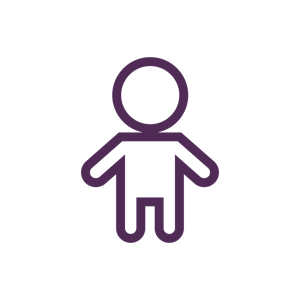 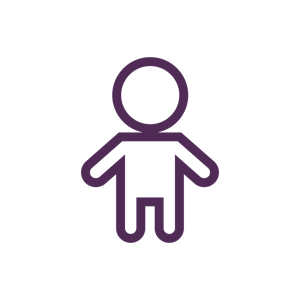 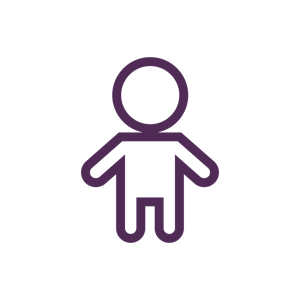 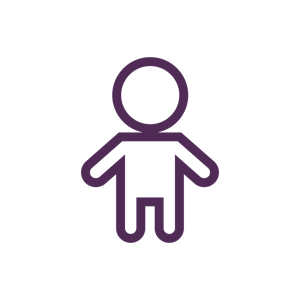 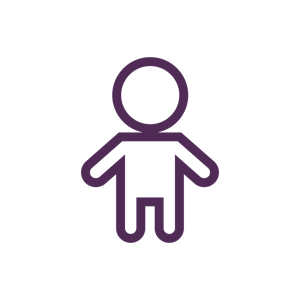 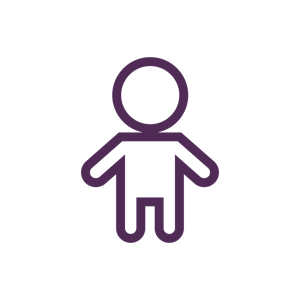 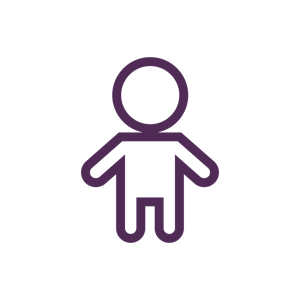 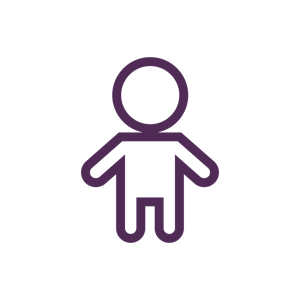 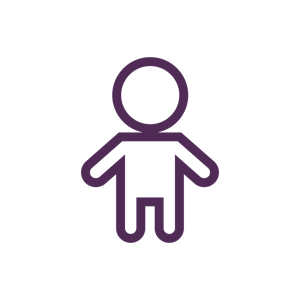 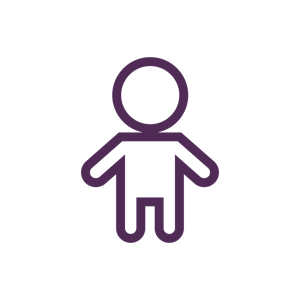 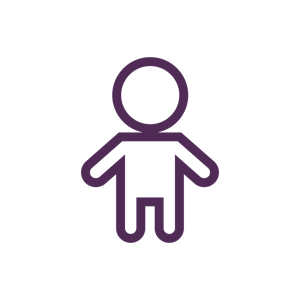 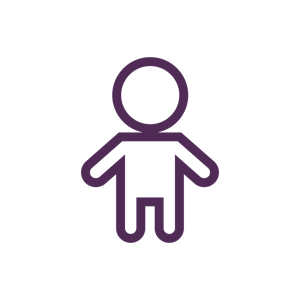 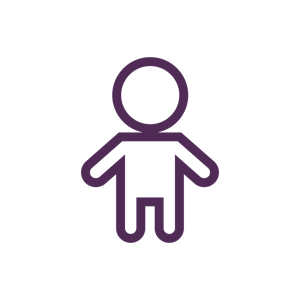 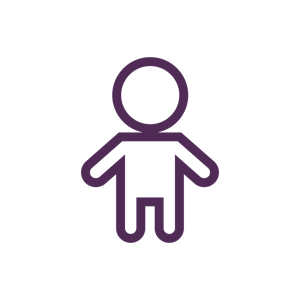 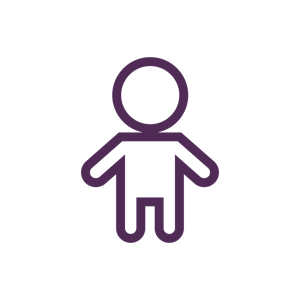 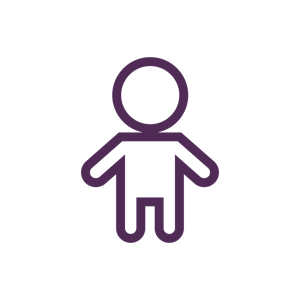 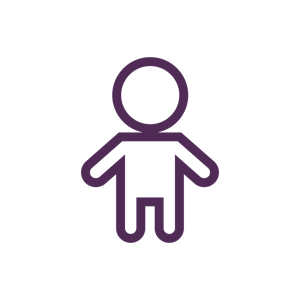 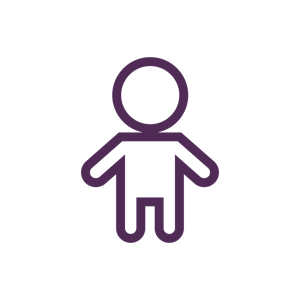 *WMPC has accepted 117 referrals, of which 31 children have been discharged from EFC services.
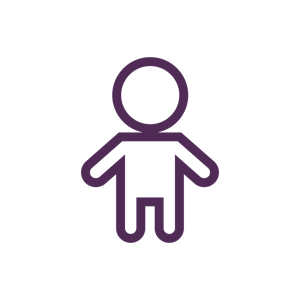 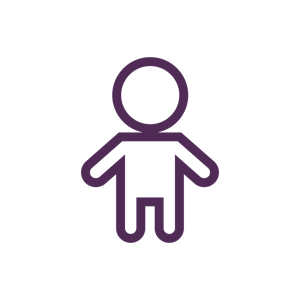 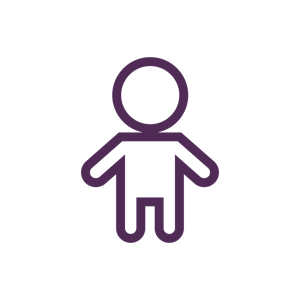 Source: WMPC EFC Tracking Spreadsheet, retrieved 2/19/19.
Demographics of Youth Receiving EFC Services
Hispanic
Similar percentages of youth who identify as Black or African American and youth who identify as White are in EFC. 

The majority of youth in EFC are not Hispanic. 

There is a higher percentage of youth who identify as male in EFC than youth who identify as female. 

About a third of youth in EFC are six to nine years old.
Not Hispanic
Female
Male
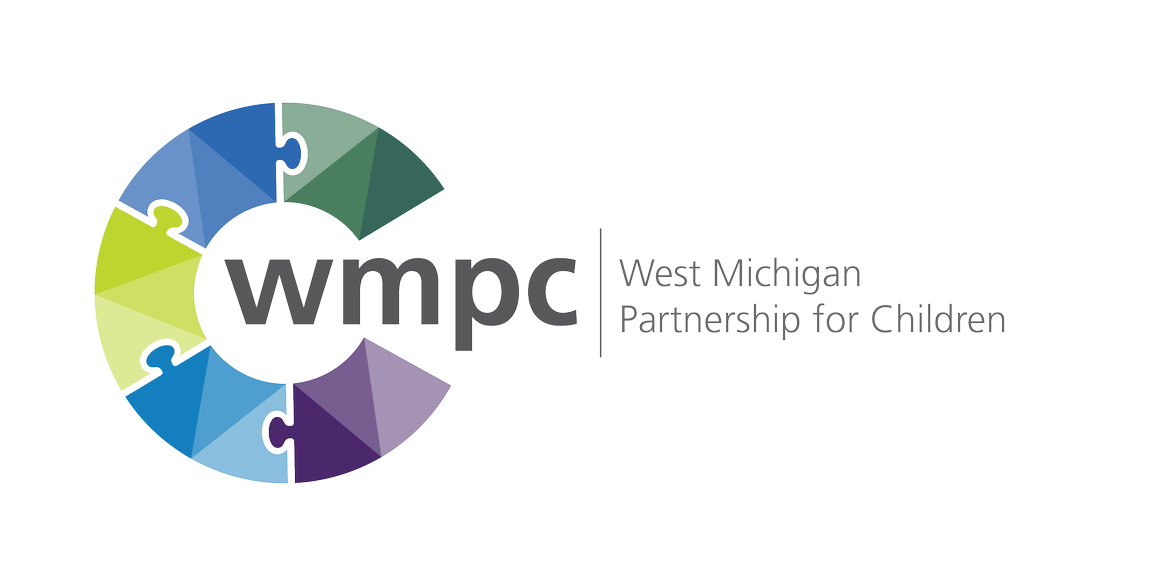 Source: WMPC EFC Tracking Spreadsheet, retrieved 2/19/19.
For the majority of youth five years old and under, the referral reason was risk of placement break.
A Closer Look: Youth Five Years Old and Under


Fifteen percent of entries into EFC (n=17) were five years old or under.
Ninety-four percent of youth five years old and under entered EFC at level 2 or 3.
Five youth five years old and under discharged from EFC with sixty percent due to stabilization.
Level 1
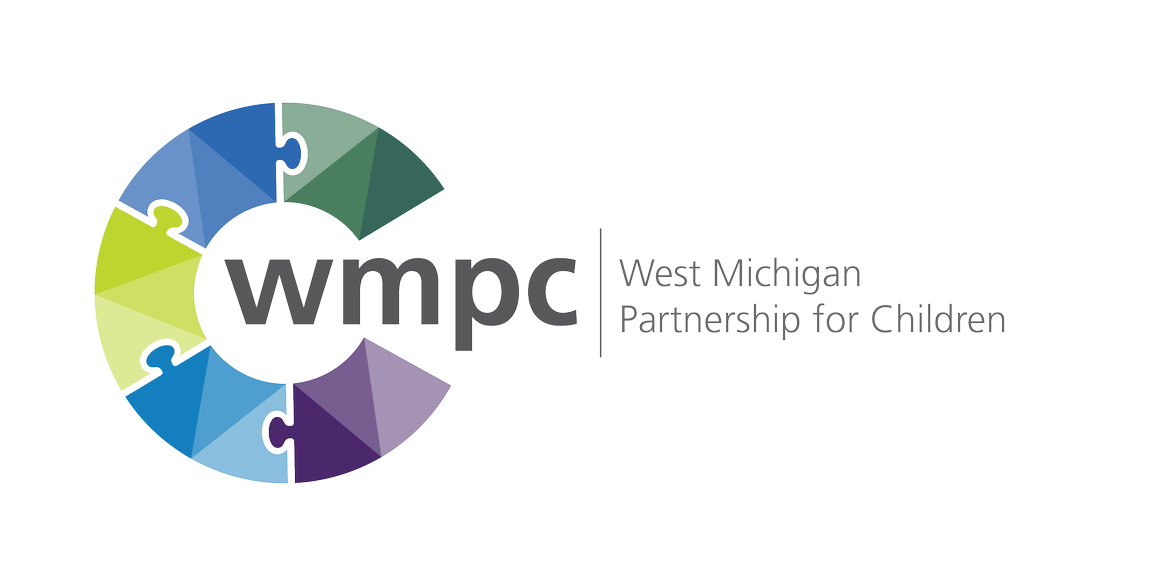 Source: WMPC EFC Tracking Spreadsheet, retrieved 2/19/19.
Ten percent of children currently served by WMPC are receiving EFC services.
86 (10%) of the 863 children in WMPC Network are in EFC.
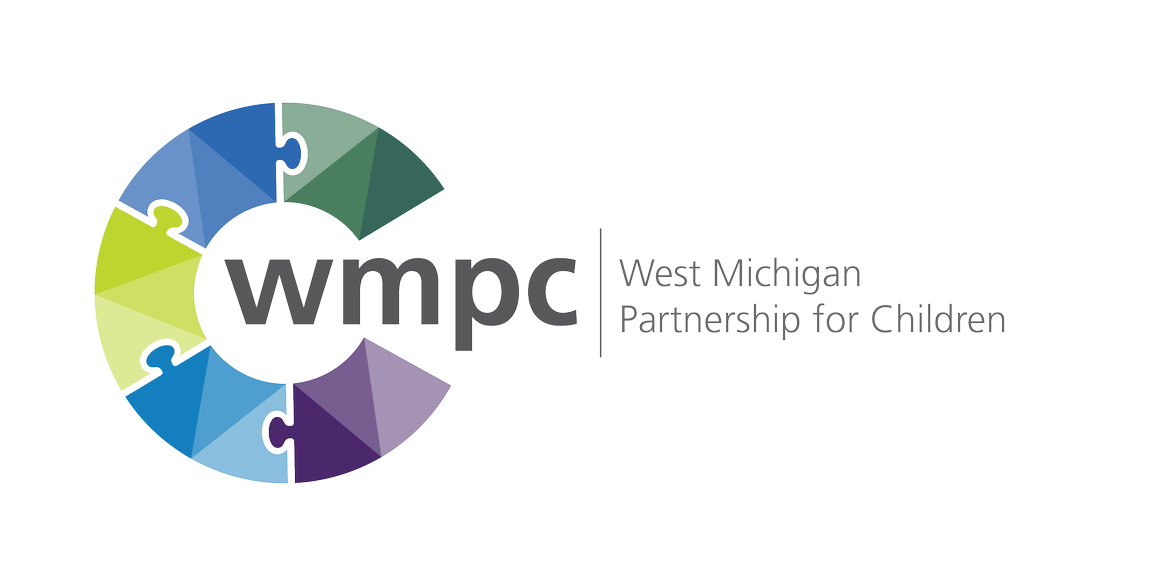 Source: WMPC EFC Tracking Spreadsheet, retrieved 2/19/19.
Fifty-one percent of youth entered EFC due to a risk of placement break for behavioral or emotional issues.
(n=32)
(n=63)
(n=22)
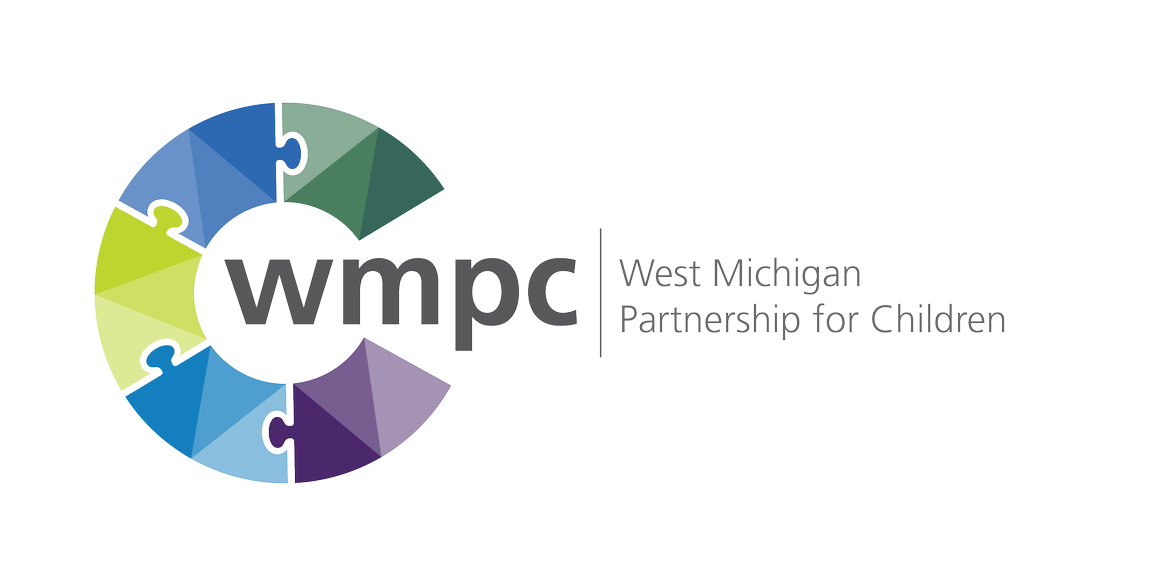 Source: WMPC EFC Tracking Spreadsheet, retrieved 2/19/19.
There are three levels of EFC. The caregiver and the agency receive payments based on these levels.
Caregiver Rate
Agency Rate
3
2
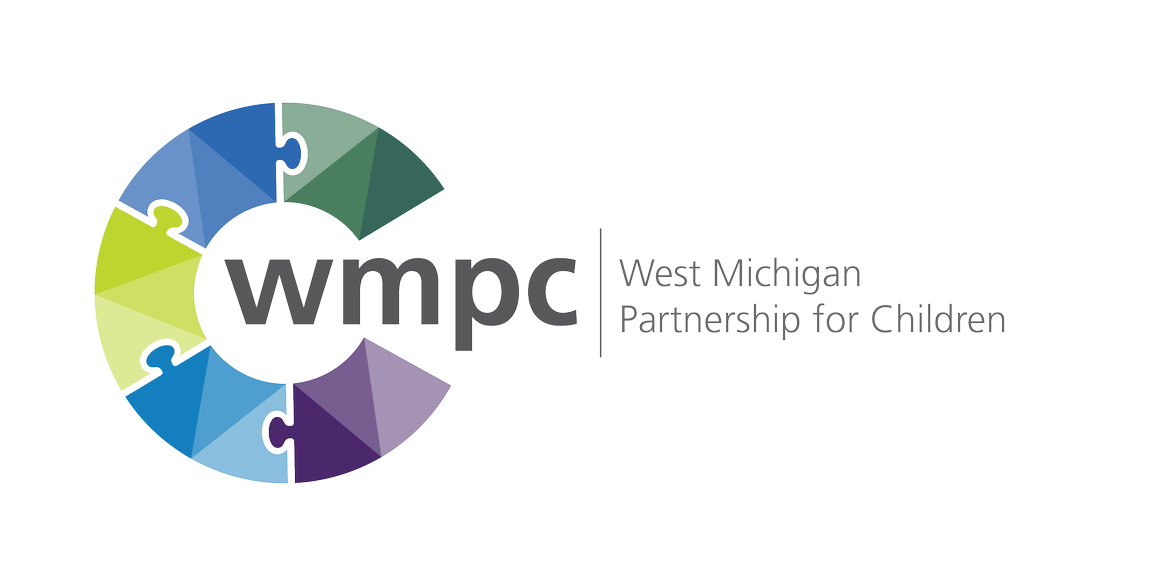 1
Fifty percent of children entered EFC at level 2, thirty percent entered at level 3, and twenty percent entered at level 1.
EFC Level 1
EFC Level 2
EFC Level 3
(n=23)
(n=58)
(n=36)
As of 1/24/19, the majority of children in EFC were in levels 1 and 2 (35%, 41%) with the remaining twenty-four percent in level 3.
EFC Level 1
EFC Level 2
EFC Level 3
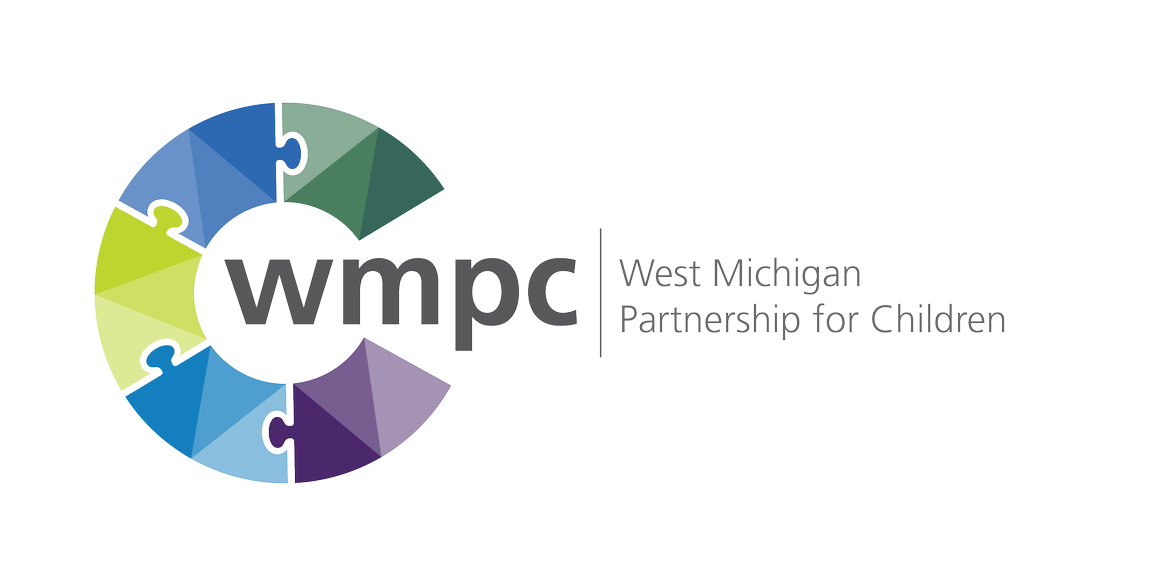 Source: WMPC EFC Tracking Spreadsheet, retrieved 2/19/19.
Network agencies have varying percentages of youth in different EFC Levels.
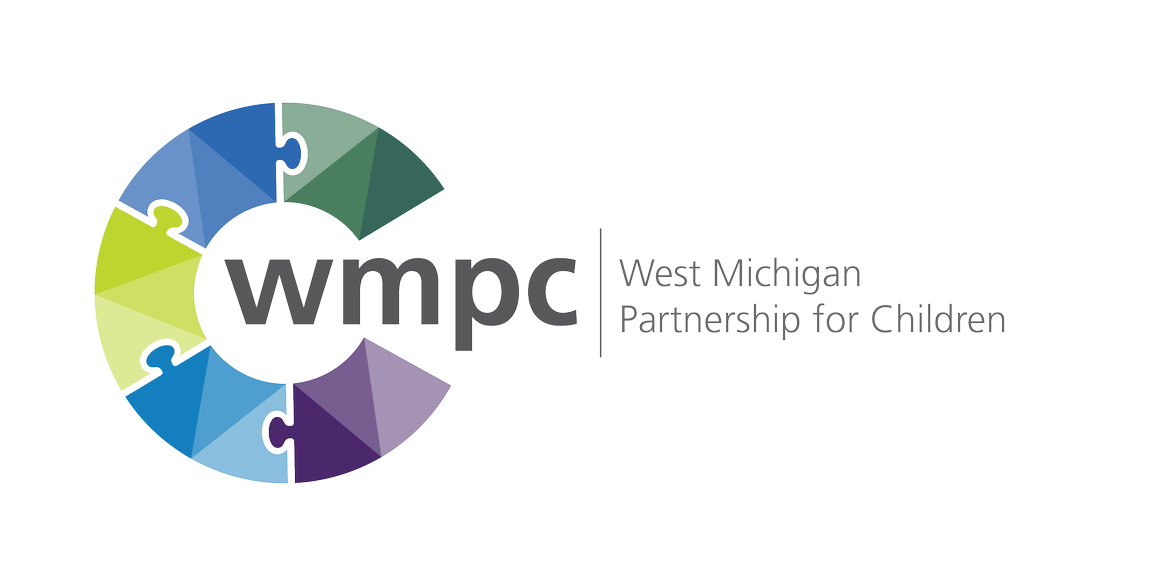 Source: WMPC EFC Tracking Spreadsheet, retrieved 2/19/19.
The EFC level stayed the same for most youth (69%) in the first 90 days. After 270 days, the EFC level of fifty percent of the youth decreased and stayed the same for thirty one percent.
(n=2)
(n=5)
(n=51)
(n=1)
(n=5)
(n=8)
(n=18)
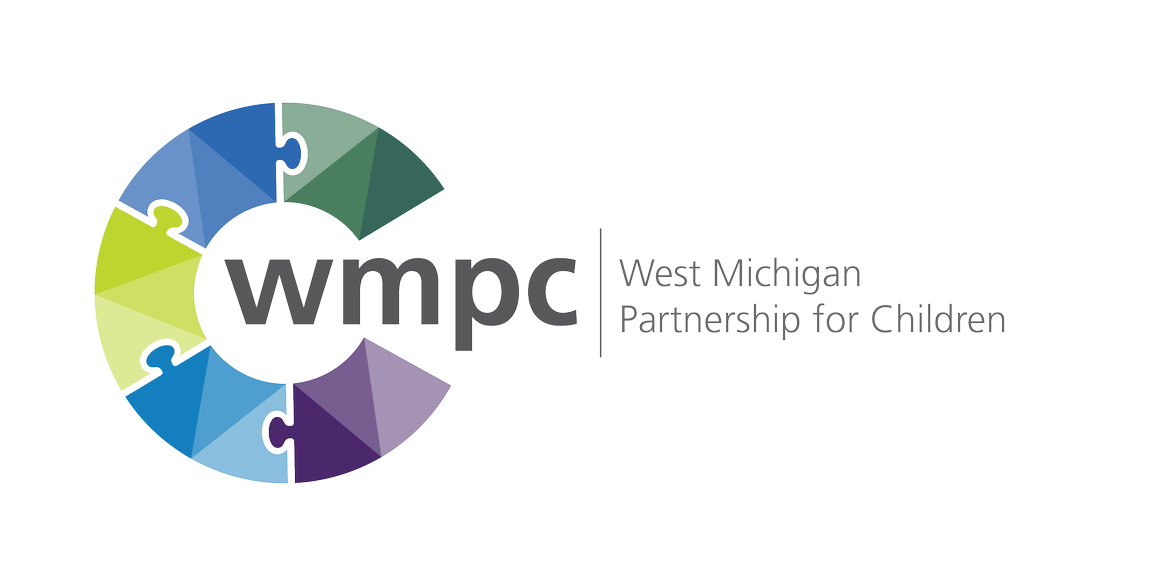 Source: WMPC EFC Tracking Spreadsheet, retrieved 2/19/19.
Prior to receiving EFC services, every youth had at least one placement move. In contrast, 
the majority of youth (75%) have not moved any placements since receiving EFC services.
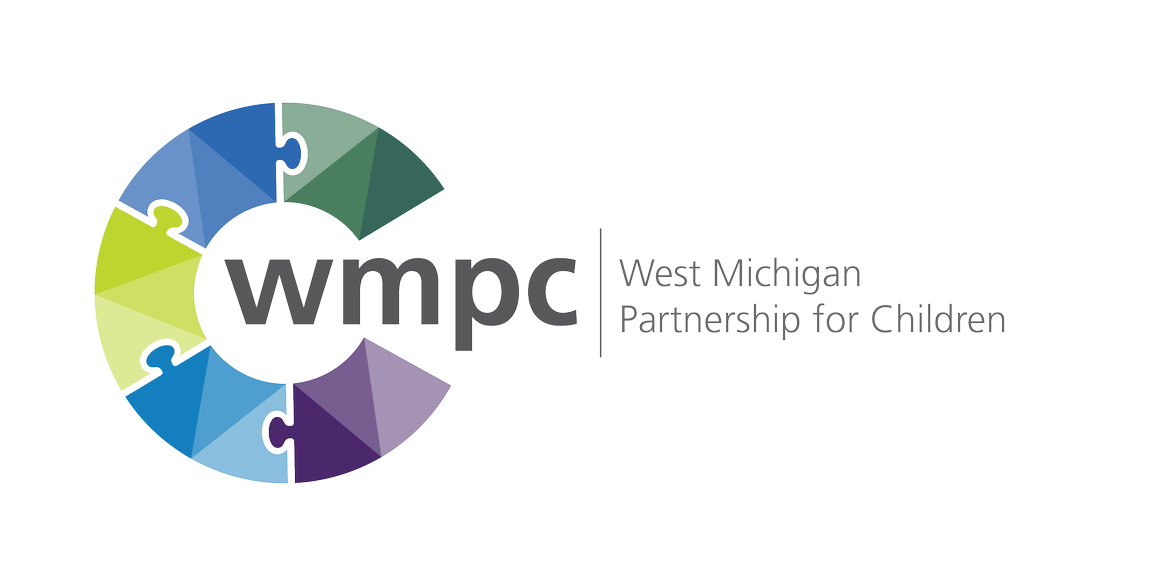 Source: WMPC EFC Tracking Spreadsheet, retrieved 2/19/19.
Average length of stay in EFC for youth who discharged: 
106 days


As of 1/24/19, 56 youth have been in EFC for over 106 days.


The average length of stay for these 56 youth is 222 days.
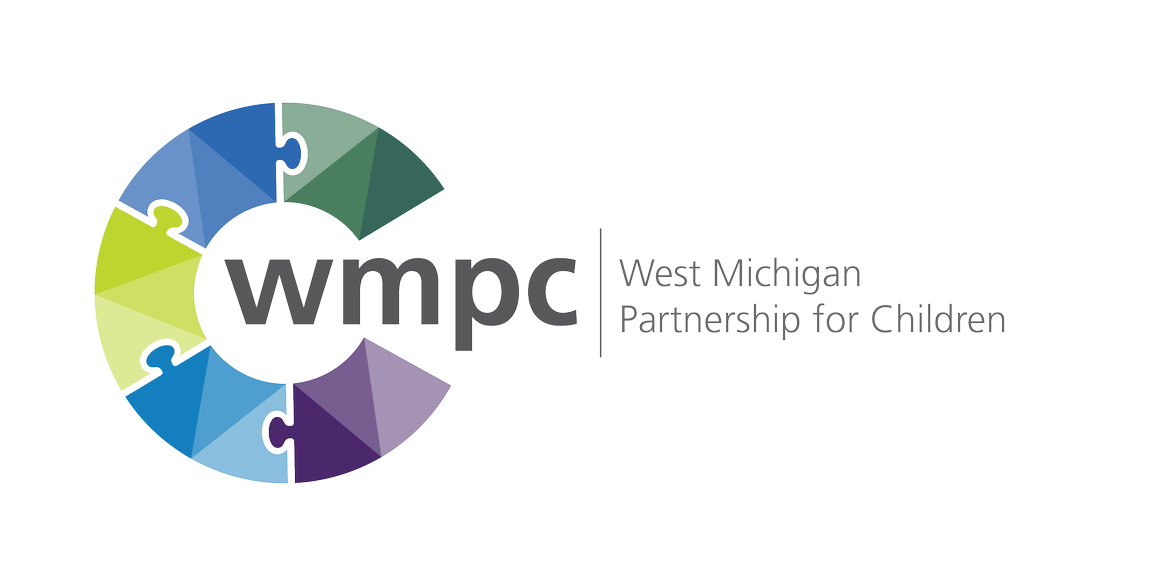 Source: WMPC EFC Tracking Spreadsheet, retrieved 2/19/19.
Nearly three-quarters (74%) of youth whose EFC services ended remained in community-based placements.
Five youth discharged and then returned to EFC. 

Three discharged because they were stabilized and then returned to EFC. 

One discharged to a residential facility and then returned to EFC. 

One discharged to a residential facility, returned to EFC, and then discharged again to a residential facility.
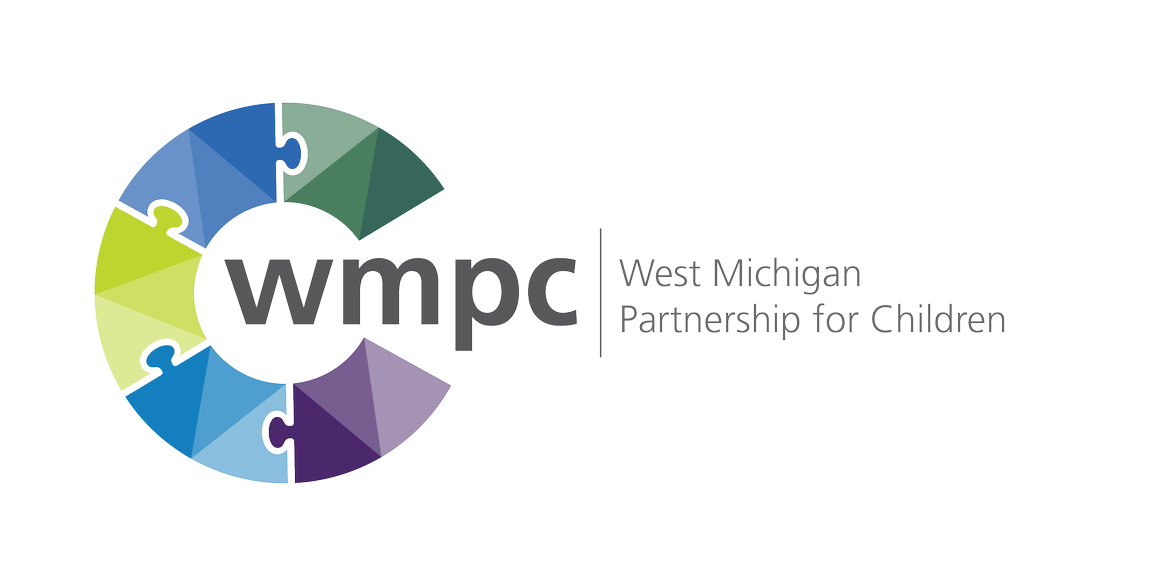 Source: WMPC EFC Tracking Spreadsheet, retrieved 2/19/19.
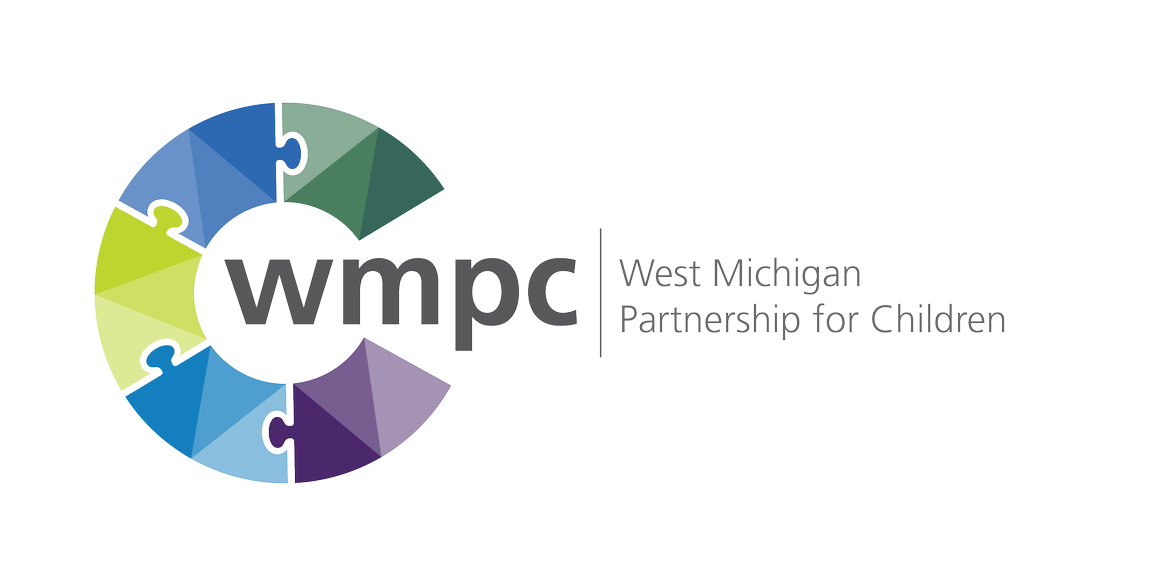 Children & Cost, Projected and Actual
Children in EFC
Cost of EFC
Actual
Projected
1
3
2
3
2
1
The number of children in EFC has exceeded projections in the project’s conception. There are also more children in EFC’s level three than anticipated.
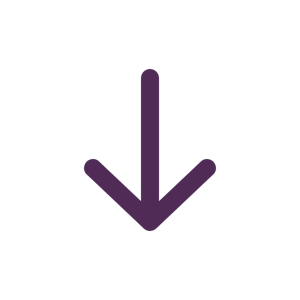 There was a 6% decrease in residential placements from October 2017 to March 2019.
13 percent of youth were in residential placements on 10/1/2017. That percent dropped to 7 percent by 3/15/2019.
October 1, 2017
March 15, 2019
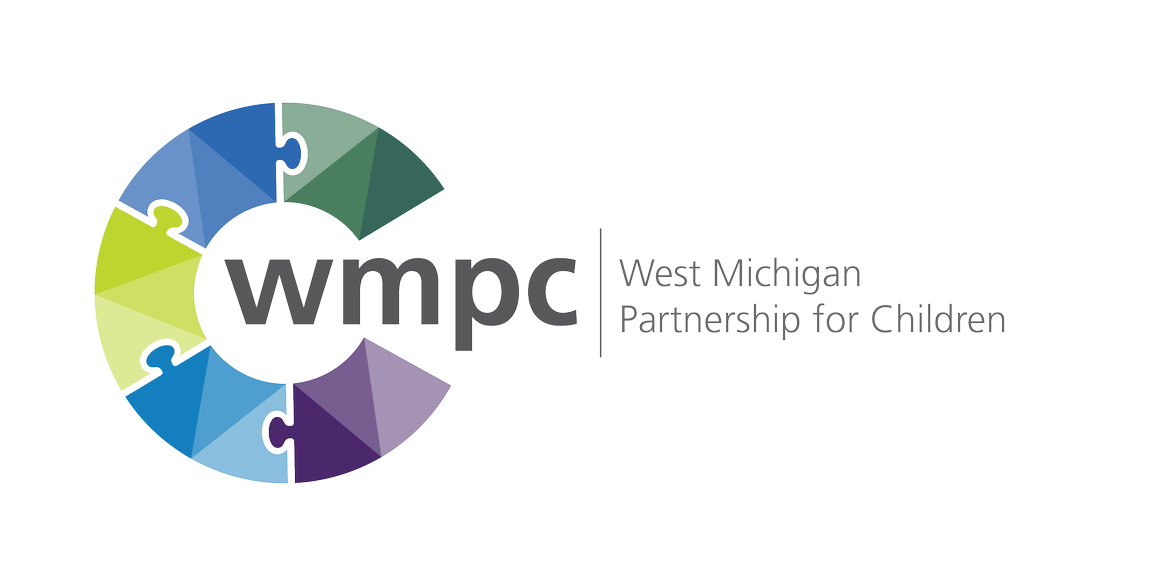 Source: MindShare CCI Dashboard, retrieved 03/15/19.
EFC Proposed Development Areas
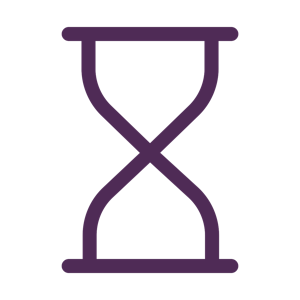 Length of Intervention
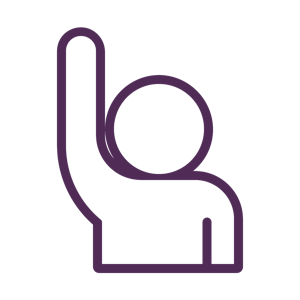 Program Eligibility
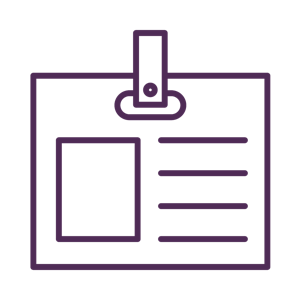 PAFC Staffing Rates
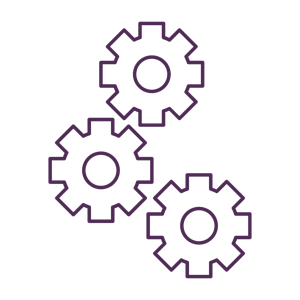 CMH Services and Interface
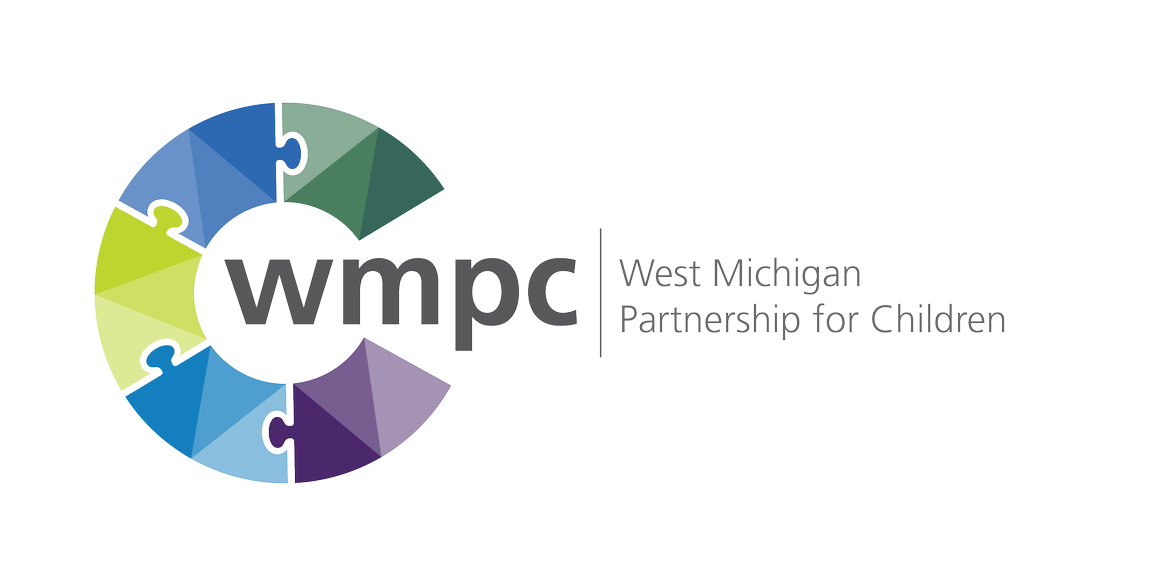 Questions?
Kristyn Peck
Chief Executive Officer
West Michigan Partnership for Children
kpeck@wmpc.care
(616) 552-9810
www.wmpc.care
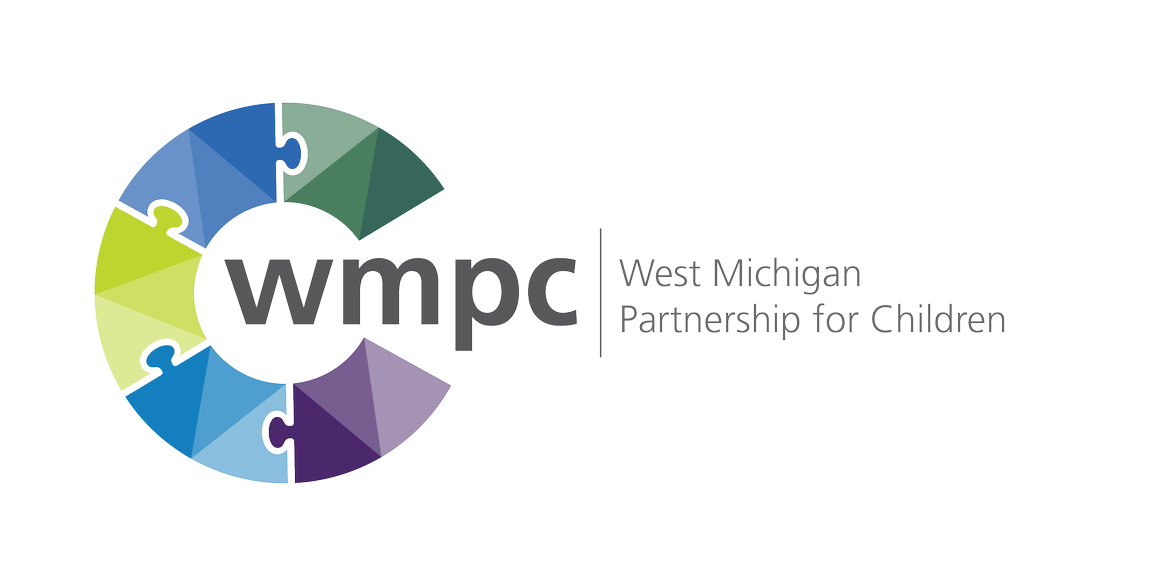